Гривенская сельская библиотекаПРАВИЛА ЗОЖ
Здоровый образ жизни
Здоровый образ жизни — это индивидуальная система поведения человека, обеспечивающая ему физическое, душевное и социальное благополучие в реальной окружающей среде  и активное долголетие.

    Здоровый образ жизни создает наилучшие условия для нормального течения физиологических и психических процессов, что снижает вероятность различных заболеваний и увеличивает продолжительность жизни человека.
Режим дня
Вся жизнь человека проходит в режиме распределения времени, частично вынужденного, связанного с общественно необходимой деятельностью, частично по индивидуальному плану. 
   Так, например, режим дня  школьника определен учебным планом занятий в школе, режим военнослужащего — распорядком дня, утвержденным командиром воинской части, режим работающего человека — началом и концом рабочего дня.
   Таким образом, режим — это установленный распорядок жизни человека, который включает в себя труд, питание, отдых и сон.
Здоровье человека
Влияние двигательной активности  на здоровье челове
Двигательная активность — это любая мышечная активность, позволяющая поддерживать хорошую физическую форму, улучшать самочувствие, обеспечивать прилив энергии, дающей дополнительный стимул жизни.
   Физическая культура оказывает важное воздействие на умение человека приспосабливаться к внезапным и сильным функциональным колебаниям.
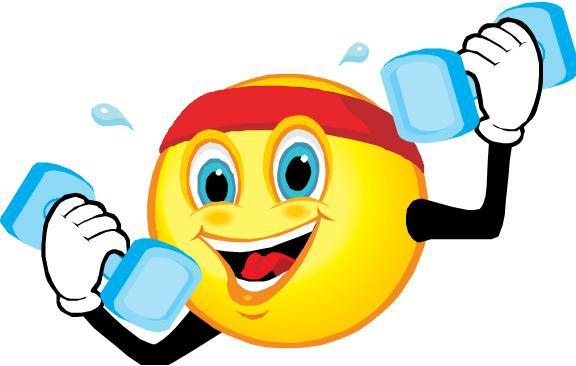 Закаливание организма
Закаливание — это повышение устойчивости организма к неблагоприятному воздействию ряда факторов окружающей среды (например, низкой или высокой температуры) путем систематического воздействия на организм этих факторов.
В основе закаливания лежит способность организма человека приспосабливаться к меняющимся условиям окружающей среды.
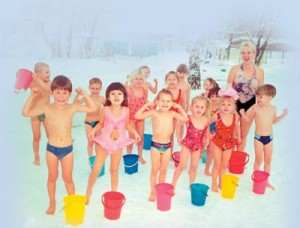 Рациональное питание и его значение для здоровья
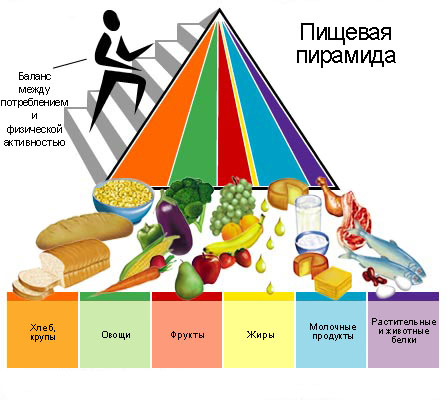 Рациональное питание - это питание человека, которое учитывает его физиологические потребности в энергетической ценности, полезных питательных веществах (белки, жиры, углеводы, витамины, минералы, микроэлементы, другие полезные вещества) основываясь на данных о возрасте, заболеваниях, физической активности, занятости, окружающей среде
Главное в здоровом образе жизни — это активное творение здоровья, включая все его компоненты.